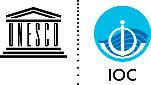 ICG/CARIBE-EWS2017-2019
Dr.rer.nat. Silvia Chacón-Barrantes
Chair ICG/CARIBE-EWS
Tsunamis in the Caribbean and Adjacent Regions
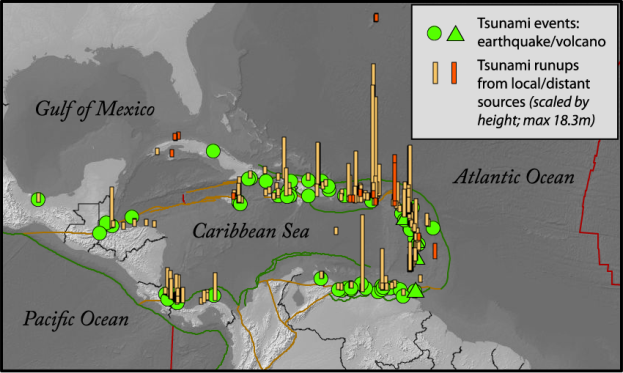 Over the past 500 years more than 110 tsunamis have over 4,000 people
ICG/CARIBE-EWS-XIV
Costa Rica, 8-11 April, 2019
17/47 Member States and Territories
4 observers
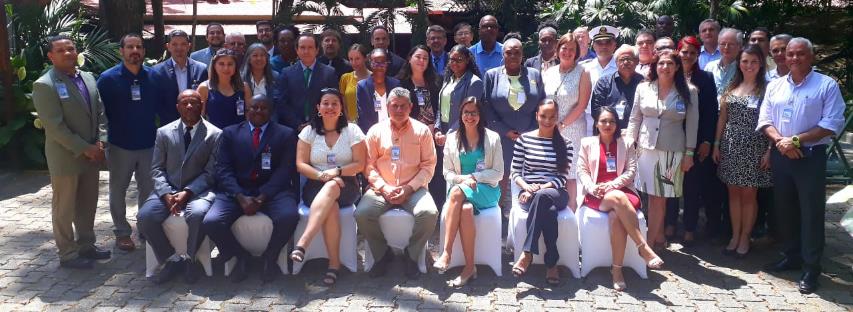 Next Meetings
2020: TBD
2021: Cuba
ICG/Caribe-EWS WG and TT
WG 1- Tsunami Monitoring and Detection Systems – Dan McNamara (US)
WG2 - Tsunami Hazard Assessment – Nic Arcos (US)
WG 3 - Tsunami Related Services – Emilio Talavera (Nicaragua)
WG 4 - Preparedness, Readiness and Resilience – Christa von Hillebrandt-Andrade (CTWP, Puerto Rico - US)
TT CARIBE WAVE 20 – Elizabeth Vanacore (PRSN-US)
TT Volcanic Activity and potential Tsunamis – Valerie Clouard (France)
TT Tsunami Ready – Claricia Stevens (Saint Kitts and Nevis) and Jasen Penn (BVI-UK)
TT Evacuation Maps – Norwin Acosta (Nicaragua)
TT ImP – Mary Rengifo (Colombia)
Group of Experts for Other Coastal Hazards - TBD
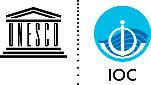 Current Participation in the CARIBE-EWS
18. Netherlands (Aruba***, Bonaire, Curacao***, Saba, Sint Maarten***, Sint Eustaius).
19. Nicaragua
20. Panama
21.  Saint Kitts and Nevis  
22. Saint Lucia
23. Saint Vincent and the Grenadines
24. Suriname
25. Trinidad and Tobago
26. United Kingdom of Great Britain & Northern Ireland (Anguilla***, Bermuda, British Virgin Islands***, Cayman Islands***, Montserrat***, Turks and Caicos)
27. United States (Puerto Rico and US Virgin Islands)
28. Venezuela (Bolivarian Republic of)
1.  Bahamas
2.  Barbados
3.  Belize
4.  Brazil
5.  Colombia
6.  Costa Rica
7.  Cuba
8.  Dominica
9.  Dominican Republic
10. France (Guadeloupe, Guyane, Martinique, Saint Martin, St. Barthelemy)   
11. Grenada
12. Guatemala
13. Guyana
14. Haiti
15. Honduras
16. Jamaica
17. Mexico
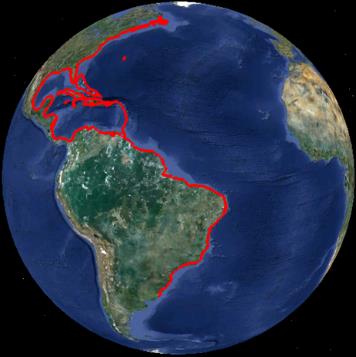 Observers
1.	Antigua and Barbuda 
2.	Canada
3.	Peru
[Speaker Notes: 32 member states and 16 territories (6 associate member states of Unesco), including 16 Small Islands Developping States
All countries and territories but one have designated their TWFP and TNC
Half of the countries and territories have nominated a NTWC]
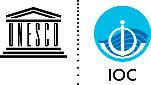 Colombia tsunami – 19 July 2017
Near Santa Marta
Landslide
No warning
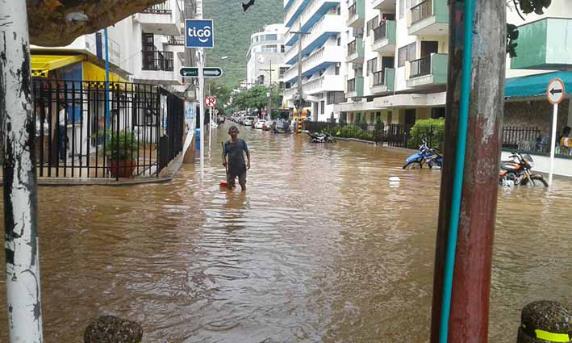 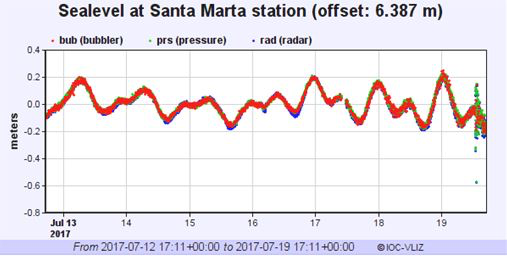 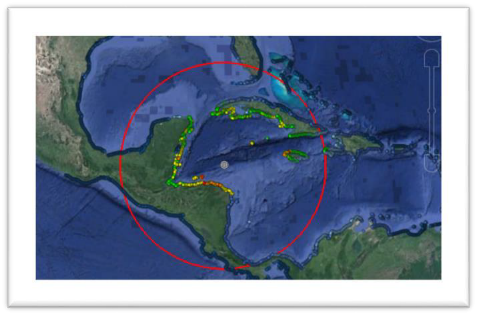 Honduras EQ & Tsunami – 10 Jan. 2018 (UTC)
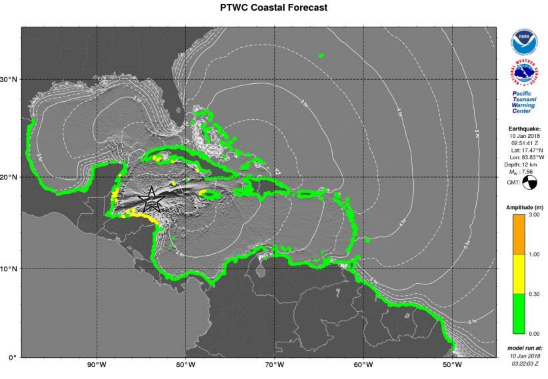 PTWC issued products in timely manner and according to users guide.
First tsunami measured in Belize and Cayman, thanks to new sea level stations, more are required for even quicker assessments.
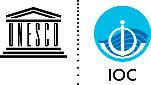 Implementation plan
Adopted for 2018-2023
Will be used to track ICG goals
Will be reshaped in terms of Key Performance Indicators (KPI) and Sendai Framework
Dynamic document
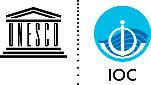 GNSS Data for Tsunami Warning
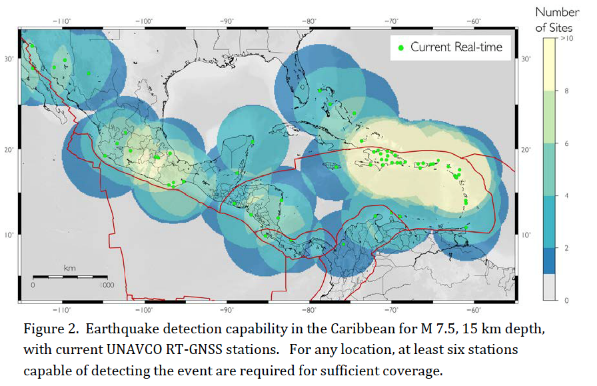 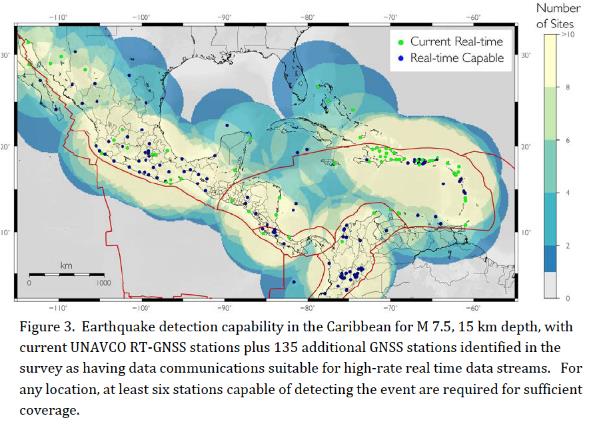 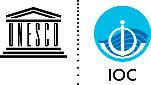 CATSAM: Caribbean and Adjacent regions Tsunami Sources And Models
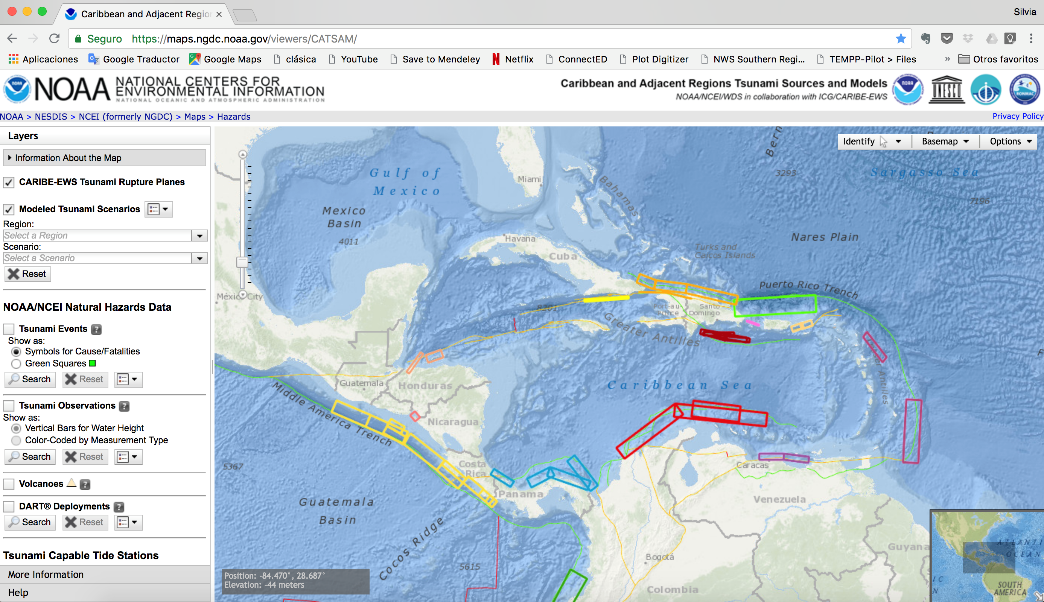 https://maps.ngdc.noaa.gov/viewers/CATSAM/
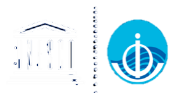 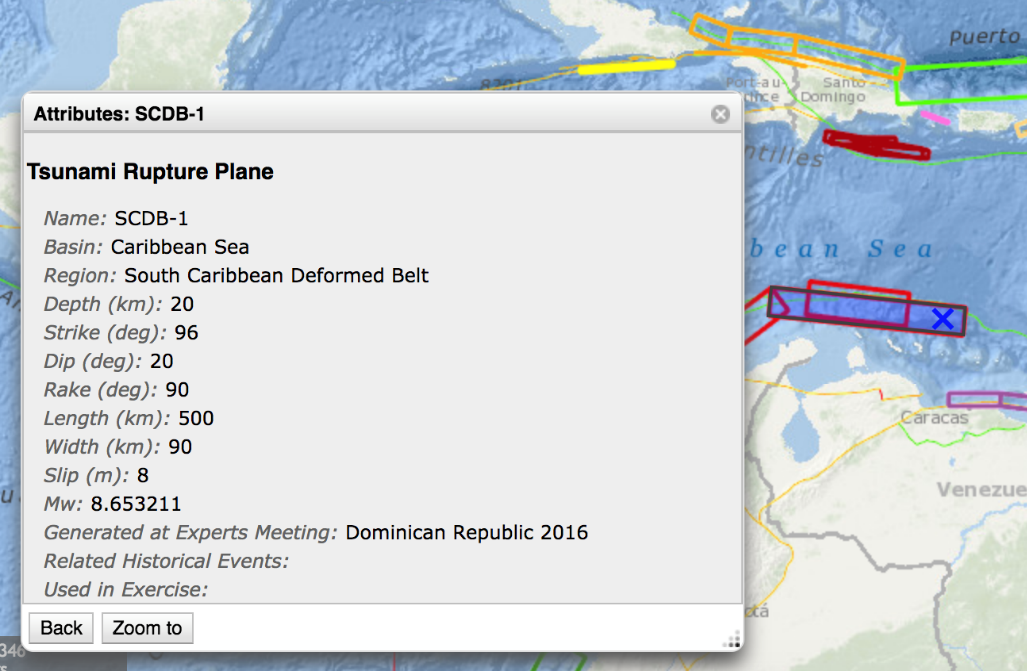 Name
Basin
Region
Depth
Strike
Dip
Rake
Length (km)
Width (km)
Slip (m)
Generated at Experts Meeting
Mw
Related Historical Events
Used in Exercise
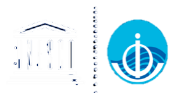 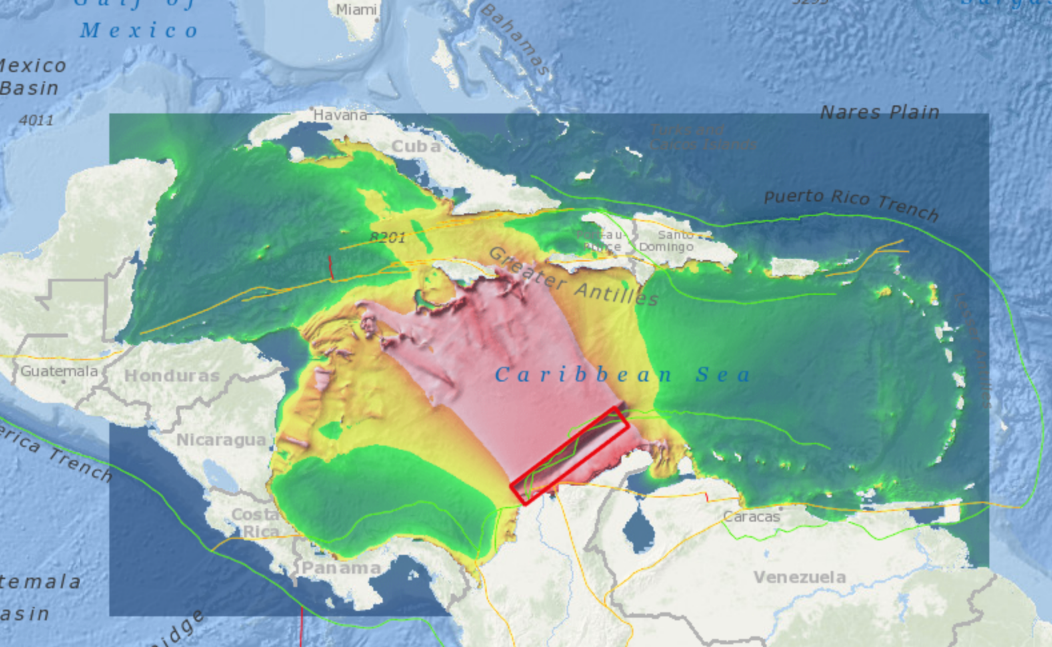 Energy plots
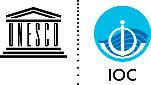 Tsunami Ready
+200 communities targeted by MS to be TR
TT working on pre- and post-evaluation instruments to measure the social impact of the pilot CARIBE EWS Tsunami Ready
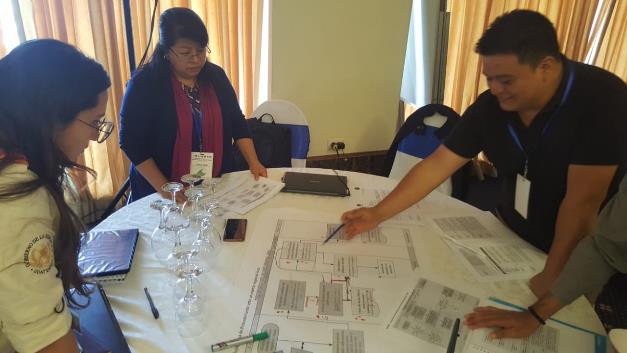 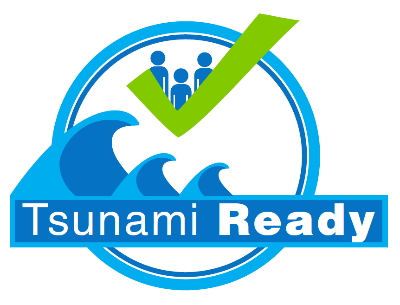 PROPOSAL!!
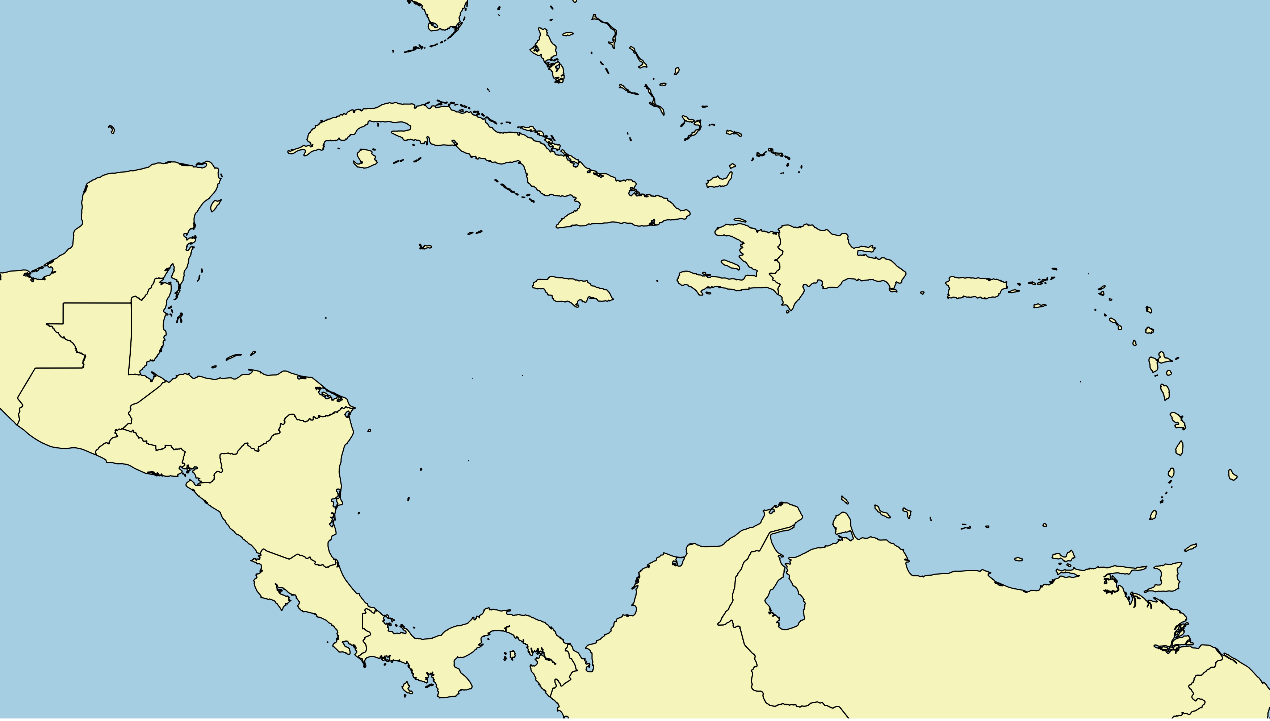 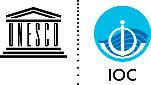 3 US or UNESCO/NOAA TsunamiReady
Dominican Republic
Haiti
BVI
Anguilla
PR
Antigua & Barbuda
USVI
Jamaica
Belize
St. Kitts & Newis
9 CARIBE-EWS Tsunami Ready
7 in progress (DIPECHO & USAID)
Guatemala
Honduras
St. Vincent 
& the Grenadines
Nicaragua
El Salvador
Barbados
Grenada
Trinidad & Tobago
Costa Rica
5 PTWS Tsunami Ready
9 in progress
Panamá
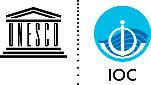 Tsunami evacuation maps
Declared a priority for the region in 2017
TT identifying funding for a training workshop for Tsunami Inundation Maps and Tsunami Evacuation Maps and/or TEMPP for the Caribbean Region
Strong need for coastal HR bathymetry
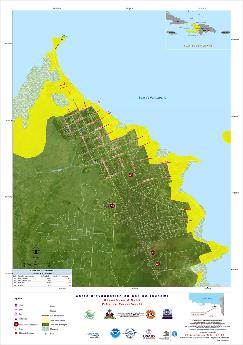 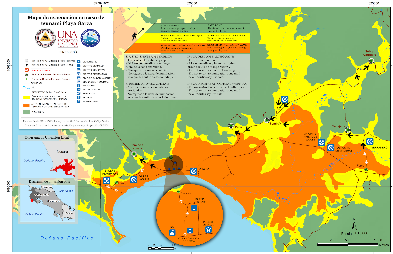 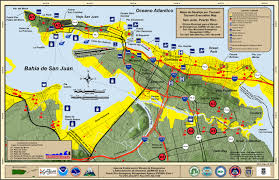 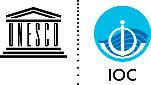 Non-tectonic Tsunami Sources
TT on Volcanic Sources for Tsunamis since 2016
Scenarios to be included in CATSAM
For the first time CaribeWave19 included a volcanic scenario
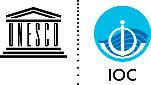 Tsunami related services
Integration of social media experts as part of the national alerting systems 
Diversification of communication systems to guarantee the redundancy of communications methods available between the TSP, the TWFP and the NTWC, and for national and local dissemination 
Comms were completely down during and after Maria and Irma
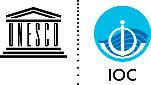 Public awareness, education & resilience
Technical guidelines on “How to prepare, conduct, and evaluate a community-based tsunami response exercise” now finished and available
WG4 developing an inventory of tsunami evacuations signs and symbols used in the region as well as internationally (including the ISO 20712) with to make a recommendation to the ICG on tsunami signage within the Caribbean
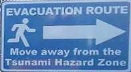 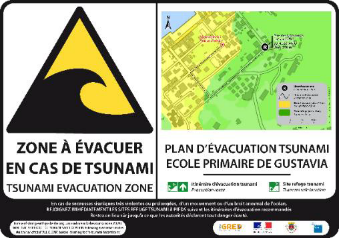 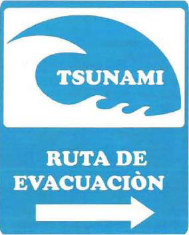 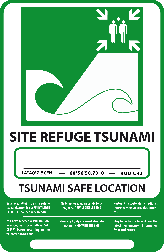 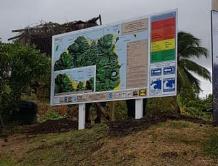 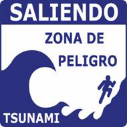 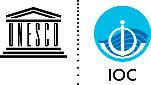 CARIBE WAVE 19
14 March 2019 14 UTC
2 scenarios
North Panamá Deformed Belt
Kick’em Jenny eruption
500,869 people participated
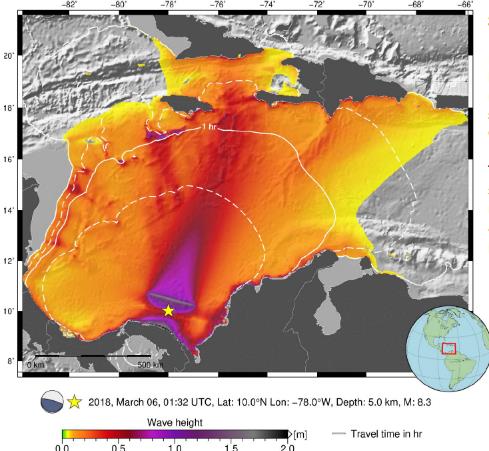 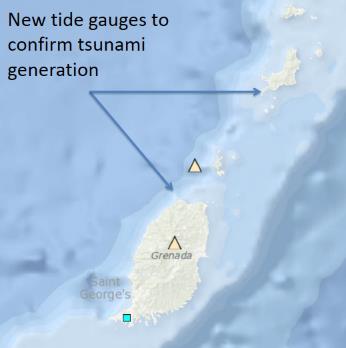 Kick’em Jenny
NPDB
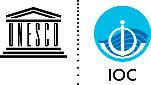 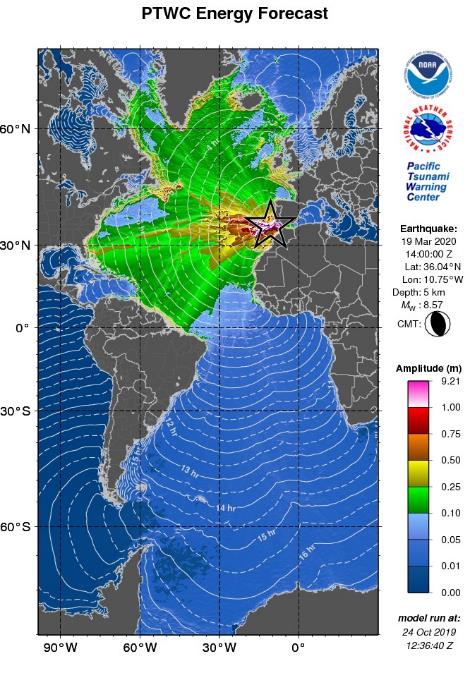 CARIBE WAVE 20
19 March 2020 14 UTC
2 scenarios: Jamaica & Portugal
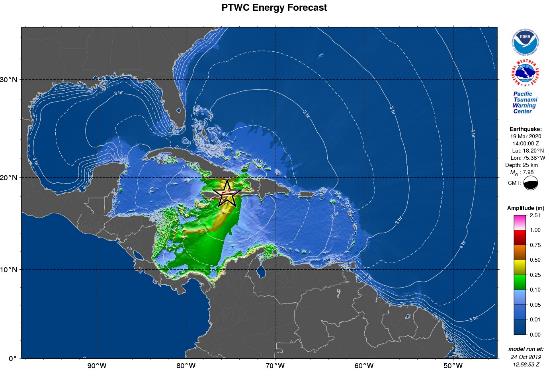 Thank you!
Silvia Chacón-Barrantes
silviach@una.ac.cr
+506-8309-6690